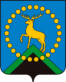 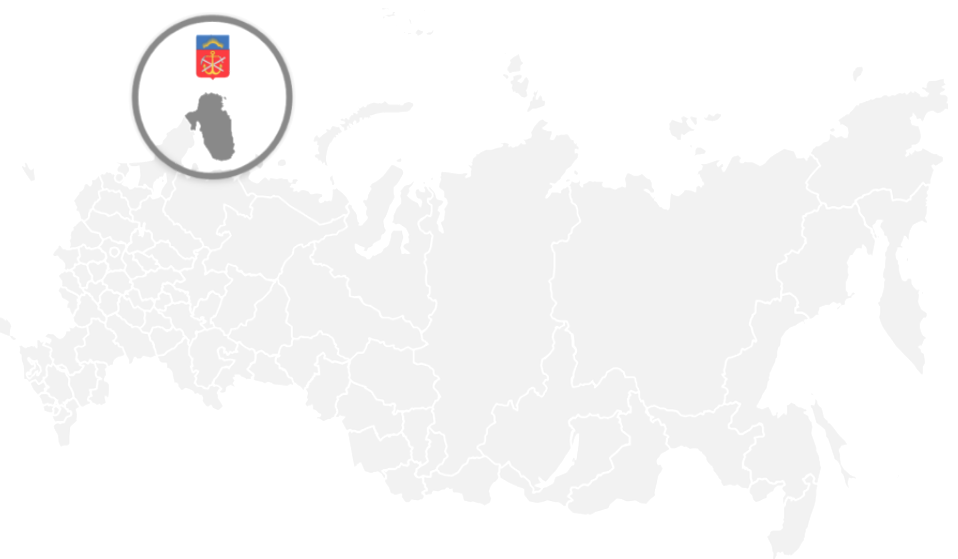 Муниципальное образование 
город Оленегорскс подведомственной территорией
Глава муниципального образования город Оленегорск с подведомственной территорией

Самарский Олег Григорьевич
НАША КОМАНДА
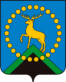 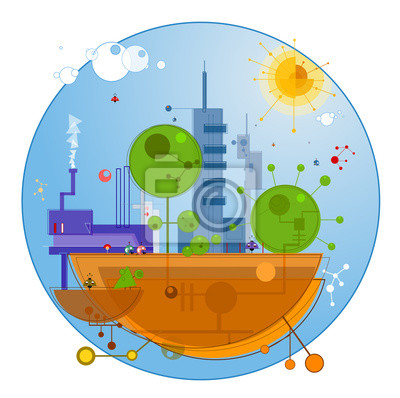 КРАТКАЯ ИНФОРМАЦИЯ
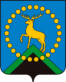 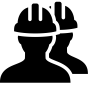 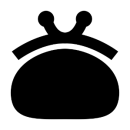 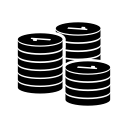 ГЕОГРАФИЧЕСКОЕ ПОЛОЖЕНИЕ
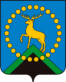 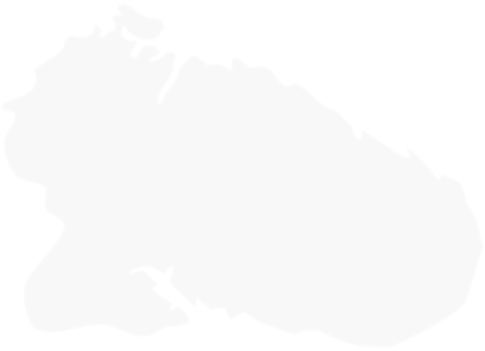 Борисоглебский
(Норвегия)
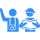 5
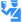 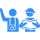 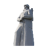 1
Лотта 
Финляндия)
Мурманск
2 часа 6500 ₽
МВК
25 часов
7500 ₽
32 часа
3400 ₽
Москва- Оленегорск
 (1900 км)
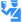 ОЛЕНЕГОРСК
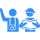 3
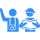 4
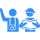 1.5 часа
5500 ₽
МВК
17 часов
4800 ₽
24 часа
2700 ₽
2
Санкт-Петербург – Оленегорск 
(1200 км)
Салла 
(Финляндия)
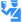 2 часа
600 ₽
1.5 часа
400 ₽
Мурманск – Оленегорск 
(100 км)
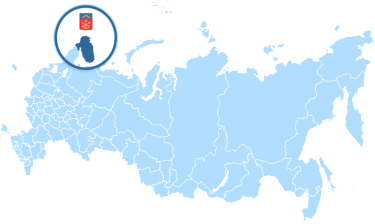 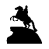 САНКТ-ПЕТЕРБУРГ
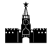 Туристические объекты:

1.Териберка - 220 км;
2.Кировск - 90 км;
3,Ловозеро - 80 км;
4.Мончегорск – 30 км;
5.Рыбачий - 210 км.
Пограничные пункты:



Лотта - 320 км;
Салла - 320 км;
Борисоглебск - 300 км.
МОСКВА
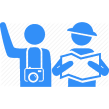 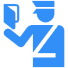 ДЕМОГРАФИЧЕСКОЕ ПОЛОЖЕНИЕ
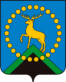 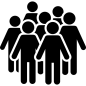 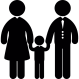 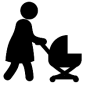 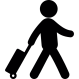 УГРОЗЫ И РИСКИ РАЗВИТИЯ
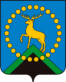 «Уход» предприятия
 из города:
Рост пустующего жилого фонда
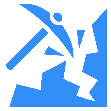 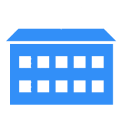 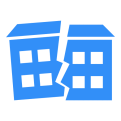 Снижение доходов
Социальная напряженность
1200 кв.
25 кв.
РОСТ  БЕЗРАБОТИЦЫ
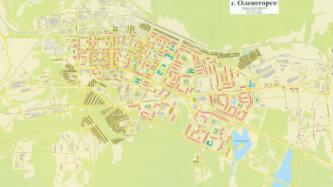 отсутствие инвестиций
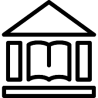 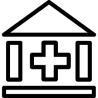 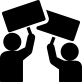 Разрушение инфраструктуры ЖКХ
Настоящее время
ЗАКРЫТИЕ ШКОЛ И ДЕТСКИХ САДОВ
Отток населения: 
6 тыс. чел. - оптимистичный прогноз
10 тыс. чел. - пессимистичный прогноз
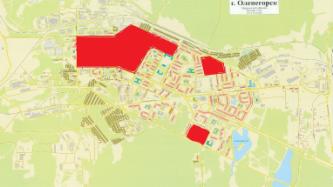 ЗАКРЫТИЕ УЧРЕЖДЕНИЙ ЗДРАВООХРАНЕНИЯ
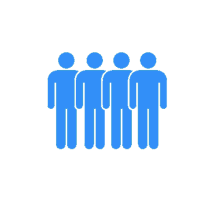 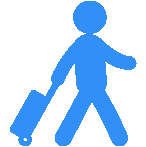 СОКРАЩЕНИЕ КОММУНАЛЬНЫХ СЛУЖБ
Территории
 «разбитых окон»
СОКРАЩЕНИЕ НАСЕЛЕНИЯ ГОРОДА
СЦЕНАРИИ РАЗВИТИЯ
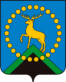 АО «ОЛКОН»
БИЗНЕС
АДМИНИСТРАЦИЯ
ЖИТЕЛИ
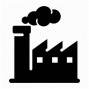 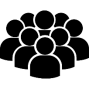 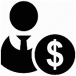 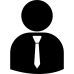 Долгосрочная стратегия развития
Ивестицион-
ные проекты
Участвуют в жизни города
Стратегия развития (сохранения) города
да
нет
нет
нет
да
нет
да
да
Программы: инициативный бюджет; комфортная городская среда
Создание комфортной городской среды
Стратегический бизнес-план до 2026 г.
-Модернизация котельной
-Парк «Морозко»
-База «Олений берег»
-База отдыха
-Электроцех
Ликвидация города
Стабильный город
Управляемое сжатие
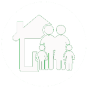 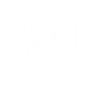 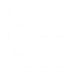 ВЫБОР: УПРАВЛЯЕМОЕ СЖАТИЕ!
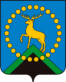 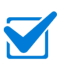 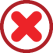 УПРАВЛЯЕМОЕ СЖАТИЕ ~10.5 млрд. руб.
ЛИКВИДАЦИЯ ГОРОДА ~ 40.5 млрд. руб.
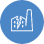 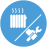 Бесперебойная работа системы ЖКХ
Закрытие АО «ОЛКОН»
Значительные расходы по программе переселения
(1 семья = 1 998 432 рублей)
Сохранение организаций здравоохранения
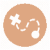 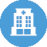 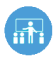 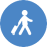 Сохранение организаций образования
Массовый и не контролируемый отток населения
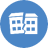 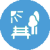 Создание комфортной городской среды
Рост пустующего жилья
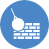 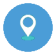 Подготовка новых инвестиционных площадок
Расходы на снос аварийного жилья
НАПРАВЛЕНИЕ РАЗВИТИЯ ГОРОДА
Тыс. чел.
40.6
38.3
29.9
25.0
20.0
15.0
?
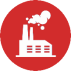 Индустрия (добыча)
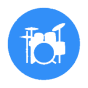 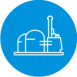 События и туризм
Индустрия (сервис)
1996     2000     2010     2016    2018     2020    2022               2026                 2030
КЛЮЧЕВЫЕ СТАВКИ
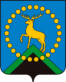 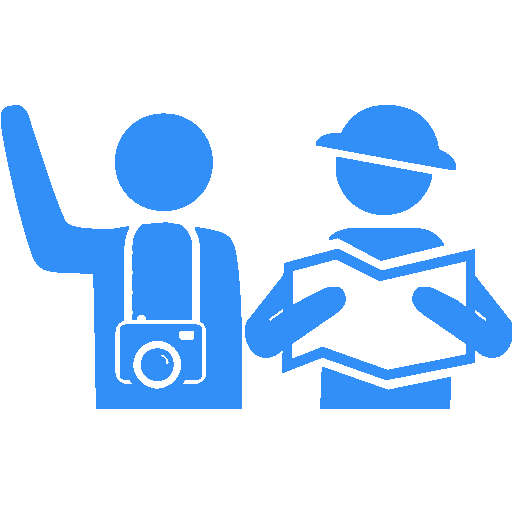 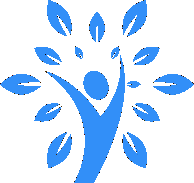 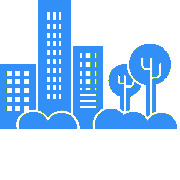 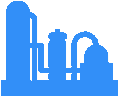 СТАВКА 1: ИНДУСТРИАЛЬНЫЕ ПРОЕКТЫ
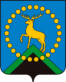 Производство гидроабразивных порошков
Цех по ремонту электроустановок
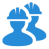 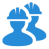 50
124
УРОВНИ ЭКОНОМИКИ
150 млн.
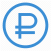 150 млн.
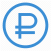 112 
млн.
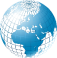 ФРП
50 
млн.
ФРМ
Тепличное хозяйство
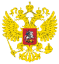 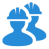 10
33 млн.
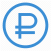 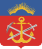 Модернизация котельной
Производство пеноблоков и плитки
10
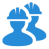 10
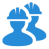 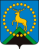 15 млн.
600 млн.
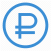 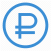 500 
млн.
ФРМ
СТАВКА 2: ФЕСТИВАЛИ И СЛЁТЫ
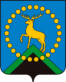 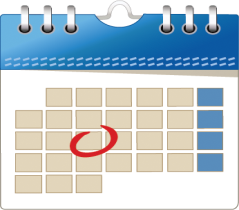 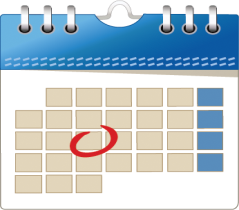 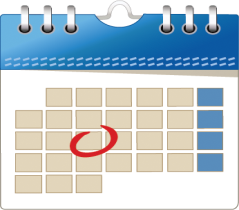 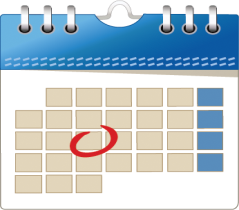 ЯНВАРЬ
ФЕВРАЛЬ
МАРТ
АПРЕЛЬ
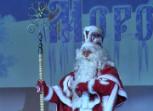 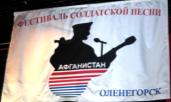 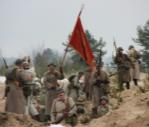 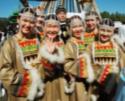 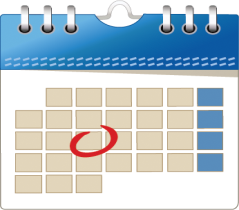 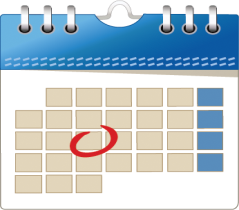 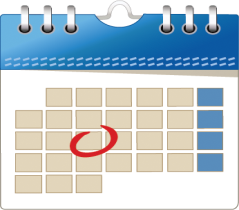 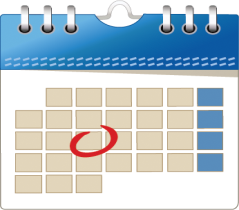 ИЮЛЬ
АВГУСТ
МАЙ
ИЮЛЬ
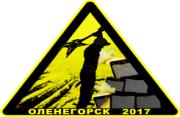 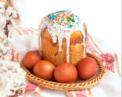 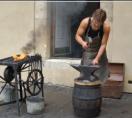 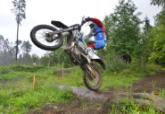 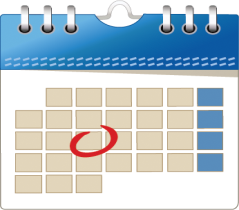 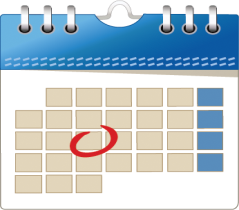 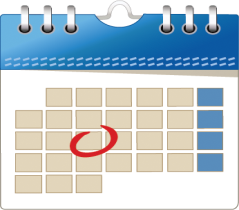 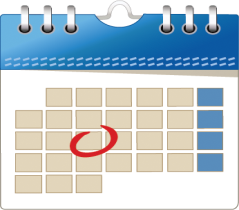 СЕНТЯБРЬ
ОКТЯБРЬ
ДЕКАБРЬ
НОЯБРЬ
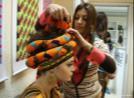 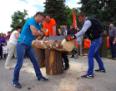 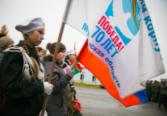 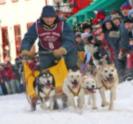 СТАВКА 2: ФЕСТИВАЛИ И СЛЁТЫ
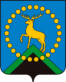 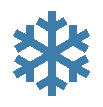 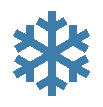 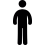 Участники – 200
Зрители – 2000
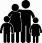 Участники – 300
Зрители – 1500
Участники – 350
Зрители – 1000
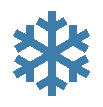 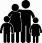 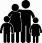 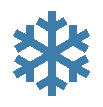 Участники – 100
Зрители – 1000
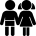 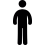 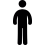 Участники –  150
Зрители – 1500
Участники – 70
Зрители – 1000
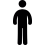 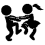 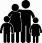 Участники – 100
Зрители – 1500
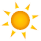 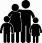 Участники – 250
Зрители – 1500
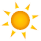 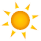 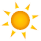 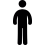 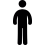 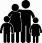 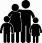 Участники – 250
Зрители – 500
Участники – 200
Зрители – 1200
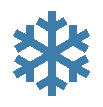 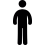 Участники –  250
Зрители – 700
Участники – 200
Зрители – 1200
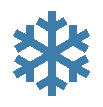 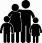 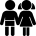 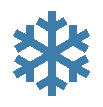 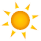 Итого в год 15000 человек
СТАВКА 3: ТУРИЗМ
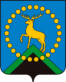 Региональный туристический поток
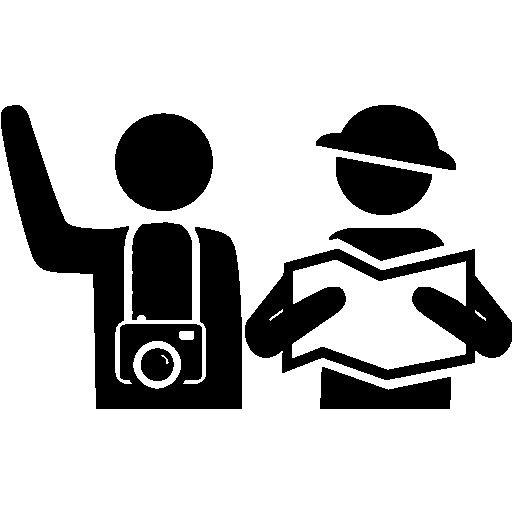 Количество туристов:
2016 год – 320 000 человек (в том числе из Китая 28 000 человек);
2017 год – 450 000 человек (прогноз).
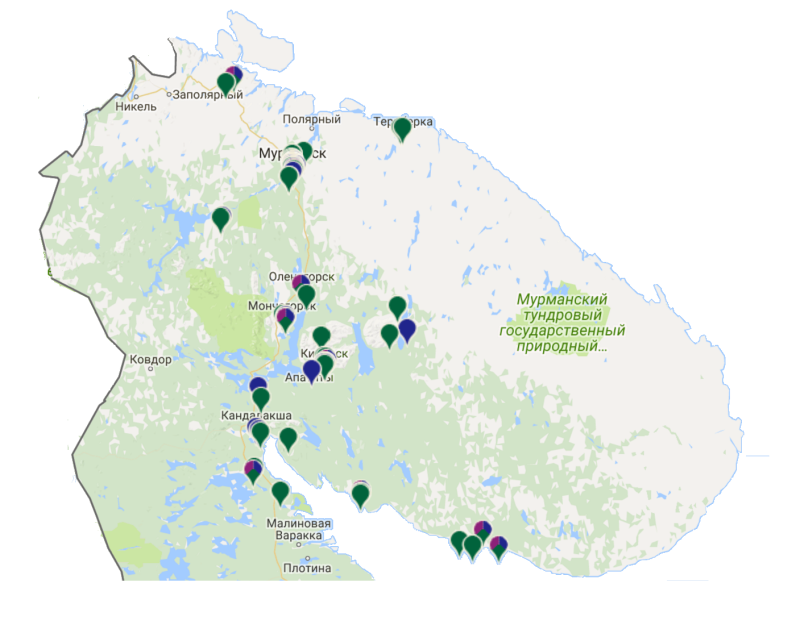 Основные направления турпотоков:
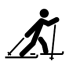 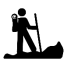 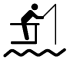 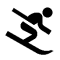 Арктический фестиваль развития территории «Териберка. Новая жизнь»;
Горнолыжный курорт Кировск (Хибины);
Экскурсионно-туристический центр «Снежная Деревня» Кировск;
Саамская деревня «Самь-Сыйт»;
Ледокол «Ленин» г. Мурманск;
Лапландский заповедник;
Полуостров Рыбачий.
СТАВКА 3: ТУРИЗМ
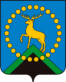 География туристических объектов г. Оленегорск
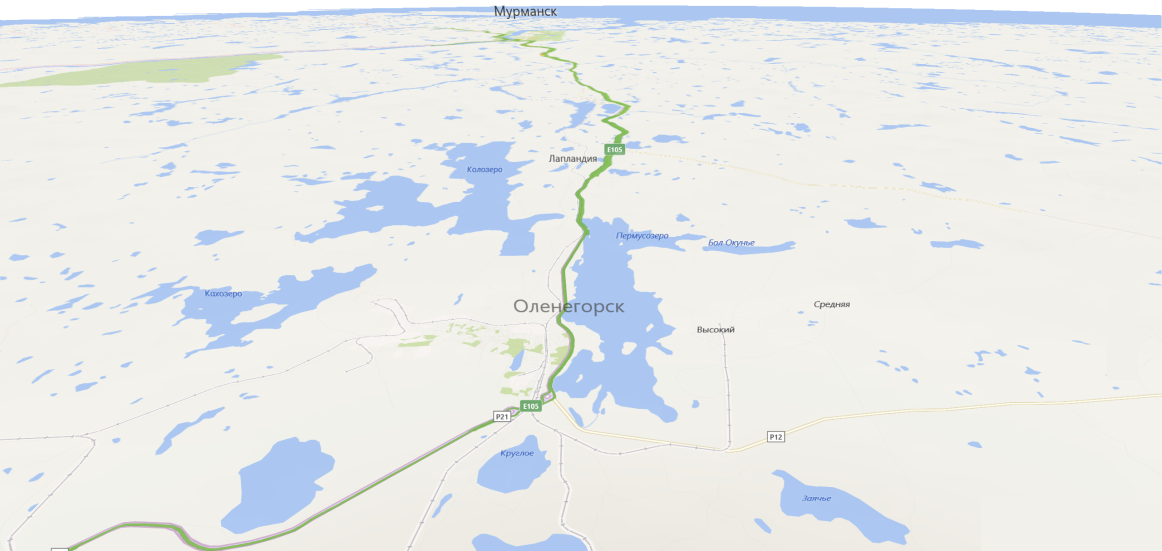 Тематический комплекс
 «Деревня северных гномов»
Горнолыжный спуск «Лапландия»
50
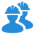 10
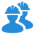 150 млн.
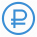 100 млн.
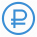 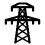 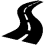 ?
ФРМ
База семейного отдыха «Близко»
10
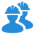 Агродеревня «Олений берег»
25
млн.
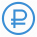 15
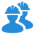 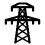 25
 млн.
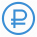 50 
млн.
ФРМ
Тематическая деревня «Морозко»
10
млн.
ФРМ
10
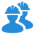 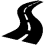 20 
млн.
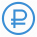 -  Необходимая инфраструктура для развития проектов
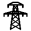 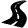 СТАВКА 3: ТУРИЗМ
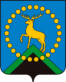 Туристические объекты в городе
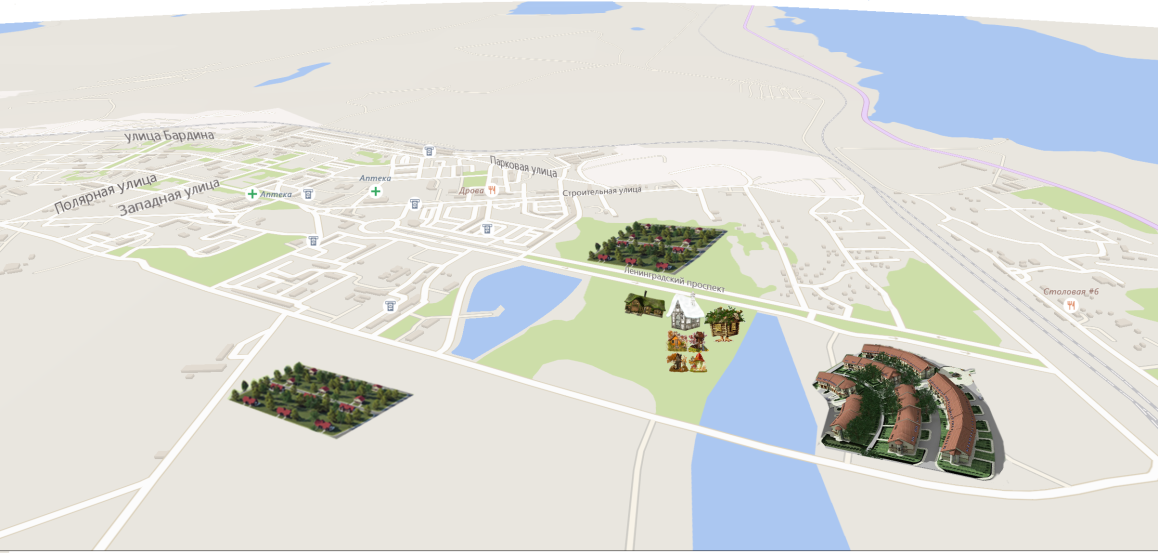 ФРМ
50 млн.
- - строительство ТП мощностью 2МВт - 50 млн. руб.
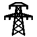 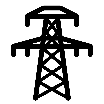 Тематическая деревня «Морозко»
10
20 млн.
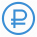 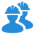 База семейного отдыха «Близко»
25 млн.
10
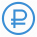 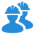 5
млн.
ФРМ
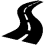 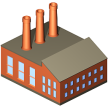 СТАВКА 4: ГОРОДСКАЯ СРЕДА (Мастер план)
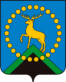 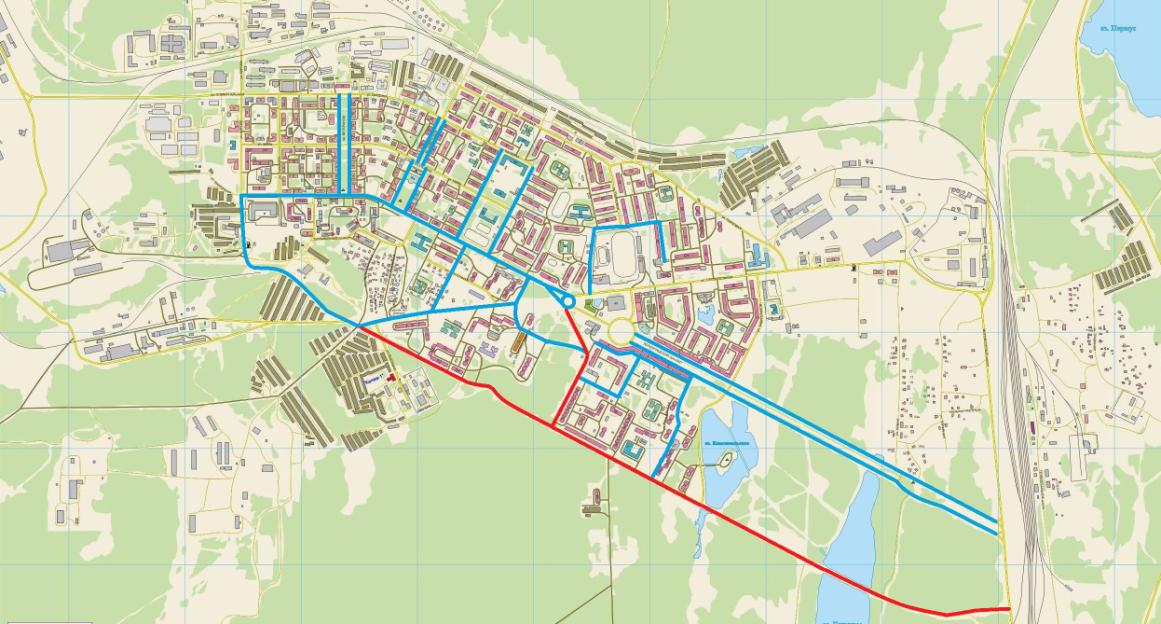 Ремонт дорог 2018 - 2021
Ремонт дорог 2021 - 2023
Точка подключения
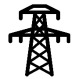 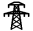 СТАВКА 4: ГОРОДСКАЯ СРЕДА (Пять шагов)
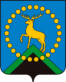 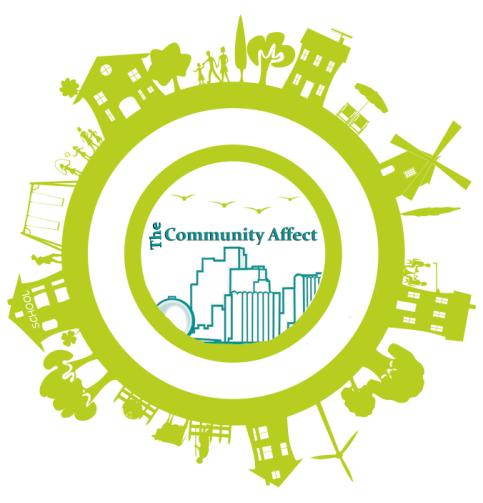 БЫСТРЫЕ ПОБЕДЫ
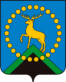 Открытые городские соревнования по мотоспорту в классе эндуро «ТРИ ГОРЫ»
Реализация программы благоустройства 
 «Пять шагов»




ф
Цех по производству пеноблоков и плитки
Фестиваль «METALург»
Первый этап модернизации  котельной
ДОРОЖНАЯ КАРТА
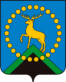 2017
2018
2019
2020
2021
2022
2023
2024
2025
2026
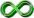 Кинотеатр
Гостиницы и кафе
«Деревня северных народов»
Планируются
База семейного отдыха «Близко»
Турбаза «Лапландия»
Проект  промышленно-сервисный кластер «Бардина»
Тематический комплекс  «Деревня северных гномов»
Тепличное хозяйство
Ведутся переговоры
Цех по ремонту электрооборудования
Деревня «Морозко»
Предприятие по производству гидроабразивных порошков
Открытые городские соревнования по мотоспорту в классе эндуро «ТРИ ГОРЫ»
Фестиваль «METALург»
Реализуются
Модернизация котельной
Автомобильные дороги
Благоустройство и формирование городской среды
ЭКОНОМИЧЕСКИЙ РЕЗУЛЬТАТ
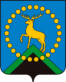 млн. рублей
Поступления в город: 131 млн. рублей, 280 рабочих мест.
ИТОГИ РЕАЛИЗАЦИИ СТАВОК
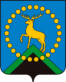 Новые рабочие места
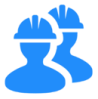 280 
рабочих мест
 до 2019 года
Современная и комфортная среда
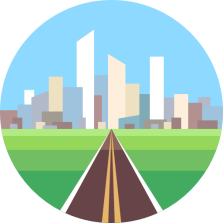 ПОМОЩЬ И ПОДДЕРЖКА
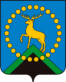 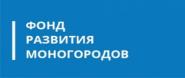 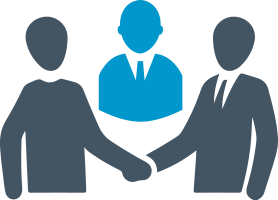 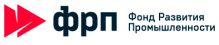 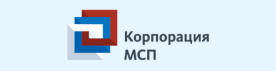 112 млн. рублей
50 млн. рублей
15 млн. рублей
СТЕЙКХОЛДЕРЫ
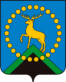 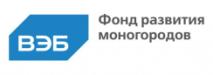 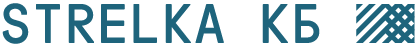 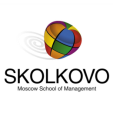 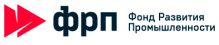 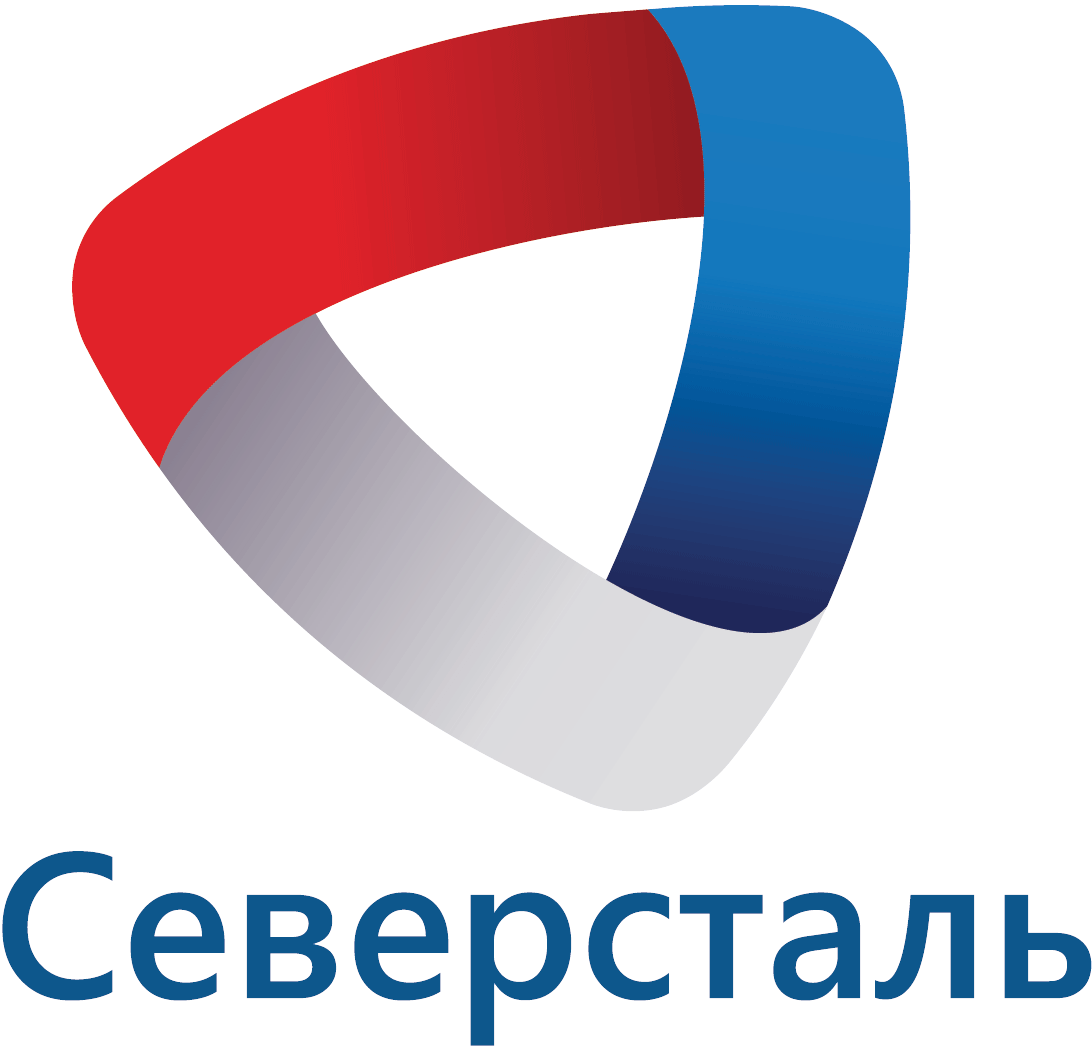 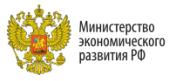 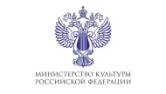 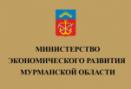 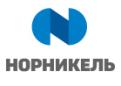 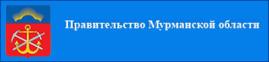 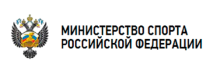 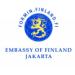 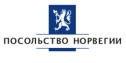 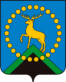 Влияние
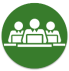 МСП
Городские сообщества
МСП
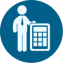 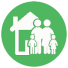 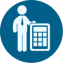 Инвесторы
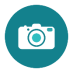 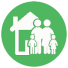 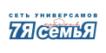 Жители города
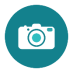 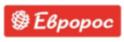 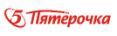 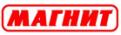 Туристы
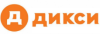 Заинтересованность
УПРАВЛЕНИЕ ПРОЕКТОМ
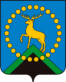 УПРАВЛЯЮЩИЙ СОВЕТ:
Заместитель губернатора, глава города, линейный менеджер ФРМ.
ГЛАВА ГОРОДА
ФОИВ
ИОГВ
ПРОЕКТНЫЙ ОФИС
АДМИНИСТРАЦИЯ  ГОРОДА
ФРМ
АГЕНТСТВО ГОРОДСКОГО РАЗВИЯ
Индустриальные проекты
МСП
ПОСОЛЬСТВА ГОСУДАРСТВ
Событийные проекты
Туристические проекты
ГОРОДСКИЕ СООБЩЕСТВА
ИНВЕСТОРЫ
Развитие городской среды
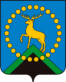 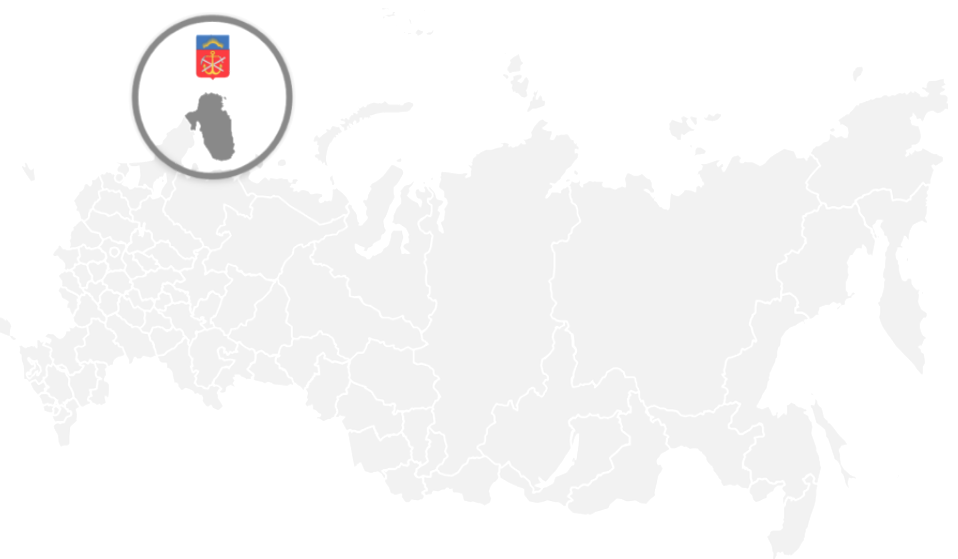 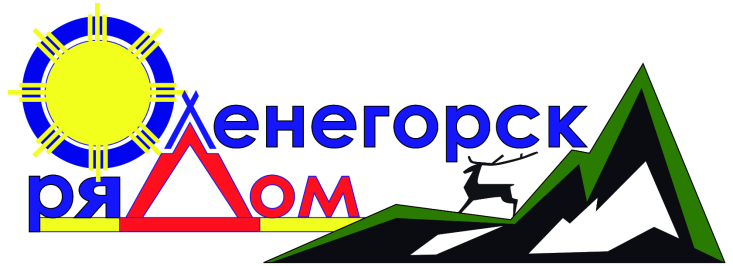 ДОСТИЧЬ БОЛЬШЕГО ВМЕСТЕ!
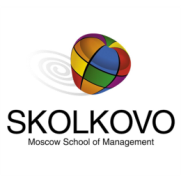 2017
СТАВКА 1: ИНДУСТРИАЛЬНЫЕ ПРОЕКТЫ
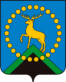 Инвестиции по проекту (потребность): 150 млн.руб.
Содержание проекта
Создание предприятия по производству гидроабразивных порошков.
Продукция востребована российской промышленностью.
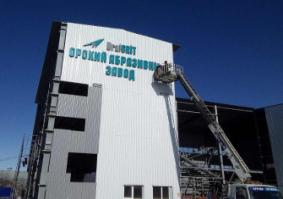 Сроки
2017
2018
2019
2020
2021
2022
2023
2024
2026
2025
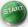 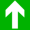 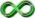 Эффекты по проекту
Ресурсы по проекту:
В городе Оленегорске имеется свободная инвестиционная площадка.

РЕАЛИЗАЦИЯ ПРОЕКТА 
ТРЕБУЕТ:
- Установку электростанции;
- Подведение электричества.
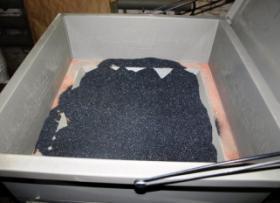 1.Организация и предоставление новых 50 рабочих мест.
2. Доходы местного бюджета.
Партнеры и инвесторы:
- ООО «УПРАВЛЯЮЩАЯ КОМПАНИЯ УРАЛГРИТ»
- ФРМ
Предприятие по производству гидроабразивных порошков
СТАВКА 1: ИНДУСТРИАЛЬНЫЕ ПРОЕКТЫ
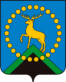 Инвестиции по проекту (потребность): 150 млн. руб.
Содержание проекта
Строительство производственного цеха для ремонта и восстановления, обслуживания технологического оборудования ГМК и объектов промышленности (Электроцех)
Потребители продукции все градообразующие предприятия, водоканалы, объекты энергетического сектора, заводы различного назначения
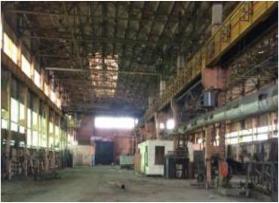 Сроки
2017
2018
2019
2020
2021
2022
2023
2024
2026
2025
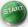 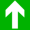 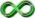 Эффекты по проекту
Ресурсы по проекту:
1.Организация и предоставление новых 150 рабочих мест.
2. Поступление в местный бюджет доходов от  аренды земли, налоговых отчислений.
Для реализации проекта требуется осуществить реконструкцию объектов электроснабжения, теплоснабжения, водоснабжения и водоотведения.
Выбрано построенное производственное помещение, подлежащие реконструкции и модернизации для данного вида деятельности. 
Форма собственности - частные земли. 
РЕАЛИЗАЦИЯ ПРОЕКТА ТРЕБУЕТ:
Трансформаторную подстанцию, парковку, автоподъезд, ж/д подъезд.
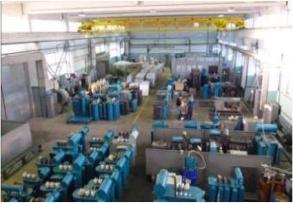 Партнеры и инвесторы:
Инвестор - ООО "Трансэнергосервис"
Необходимо привлечение -100 млн. Руб. (ФРП)
Предприятие по ремонту и обслуживанию электроустановок
СТАВКА 1: ИНДУСТРИАЛЬНЫЕ ПРОЕКТЫ
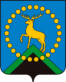 Инвестиции по проекту (потребность): 33,70 млн. руб..
Содержание проекта
1.Использование сбросов пара котельной.
2.Получение высококачественной, конкурентоспособной  продукции для реализации на внутреннем рынке.
 3. Организация и предоставление новых рабочих мест на производствах предприятия для жителей города, решение их социальных вопросов;
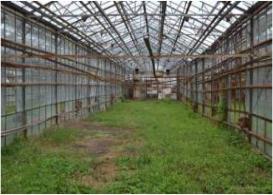 Сроки
2017
2018
2019
2020
2021
2022
2023
2024
2026
2025
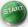 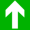 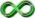 Эффекты по проекту
Ресурсы по проекту:
Сокращение расходов на содержание тепличного хозяйства за счет использования высвобождаемого пара и электроэнергии вырабатываемой парововинтовыми машинами, что способствует экономии затрат на содержание тепличного хозяйства
до 90%
Создание 10 -15 рабочих мест (высвободившихся из проекта по модернизации котельной). 
 Получение высококачественной, конкурентоспособной  продукции для реализации на внутреннем рынке;
- Бесперебойное обеспечение основными видами с/х продукции населения Мурманской области;
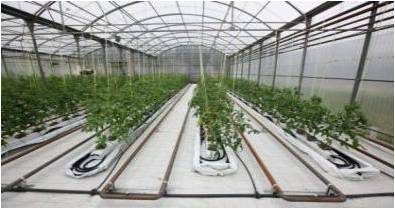 Партнеры и инвесторы:
- МУП «ОТС»
- ВЕДЕТСЯ ПОИСК ИНВЕСТОРА
Тепличное хозяйство
СТАВКА 2: ФЕСТИВАЛИ И СЛЁТЫ
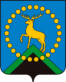 Инвестиции по проекту (потребность): 0,35 млн. руб.
Содержание проекта
Организация и проведение самого северного в России фестиваля тяжелой музыки «METALург» 

Привлечение туристов на территорию города, сохранение и развитие инфраструктуры.
Сроки
2017
2018
2019
2020
2021
2022
2023
2024
2026
2025
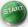 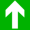 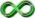 Эффекты по проекту
Ресурсы по проекту:
1. Создание 10 – 15 рабочих мест.
2. Создание 20 – 30 временных рабочих мест.
3. Повышает привлекательность города.
музыкальное и световое оборудование для проведения мероприятий на открытых площадках, 
 объявлен конкурс на приобретение сценического комплекса, 
 имеется ряд площадок, на которых можно провести мероприятия.
Партнеры и инвесторы:
Организаторы аналогичных фестивалей, в том числе стран Скандинавии.
Музыкальные коллективы и фирмы.
Фестиваль «METALург»
СТАВКА 2: ФЕСТИВАЛИ И СЛЁТЫ
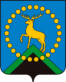 Инвестиции по проекту (потребность): 0,61млн. руб.
Содержание проекта
Проведение соревнований по эндуро-кантри и велоспорту (кросс-кантри и даун-хилл) как привлекательного событийного мероприятия для спортсменов и любителей активного отдыха на природе с организацией палаточного эко-лагеря и культурно-развлекательных  досуговых программ и сопутствующих мероприятий
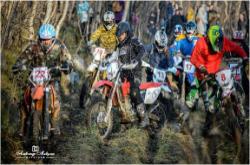 Сроки
2017
2018
2019
2020
2021
2022
2023
2024
2026
2025
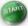 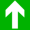 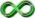 Ресурсы по проекту:
Эффекты по проекту
- лесной массив между Комсомольским карьером и озером Имандра со сложным рельефом, живописными пейзажами, площадками пригодными для строительства эндуро «стадиона» и размещения палаточного лагеря в непосредственной близости от самого большого озера на Кольском полуострове
наличие в городе мото-клуба

НЕОБХОДИМО:
 расчистка эндуро-трассы
- строительство эндуро «стадиона» и даун-хилл трассы.
Создание 10-20 временных рабочих мест.
200 спортсменов, 450-500 участников
3. Повышает привлекательность города.
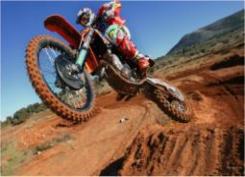 Партнеры и инвесторы:
Комитет по физической культуре и спорту Мурманской области.
 Государственная программа Мурманской области "Развитие физической культуры и спорта" на 2014-2020 годы 
- Федерация мотоспорта, мотоклубы, сообщества автолюбителей, турклубы, компании по продаже мотоциклов и сопутствующих товаров, фирмы и сетевые спортивные и туристические магазины, турклубы
Открытые городские соревнования по мотоспорту в классе эндуро «ТРИ ГОРЫ»
СТАВКА 3: ТУРИЗМ
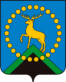 Инвестиции по проекту (потребность):
Содержание проекта
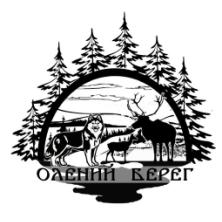 Развитие существующего туристического объекта – «Олений берег» с посещением не менее 10 000 человек в год.
Проведение не менее 5 событийных мероприятий, включение посещение объекта в культурно-рекреационные программы муниципалитета и региона, создание календаря традиционных праздников  народа саами
Сроки
2017
2018
2019
2020
2021
2022
2023
2024
2026
2025
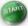 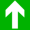 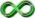 Эффекты по проекту
Ресурсы по проекту:
Наличие отведенного земельного участка в живописном месте;
 Наличие действующей агро-деревни «Олений берег» 
 Заинтересованный индивидуальный предприниматель
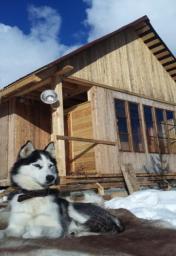 1.Создание 10 рабочих мест.
2.Привлечение туристов на территорию города, создание соответствующей инфраструктуры (новый тур объект)
3.Повышает привлекательность города.
Партнеры и инвесторы:
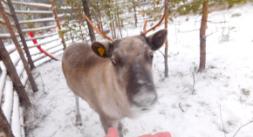 - ФРМ - 5000 тыс. руб. (Строительство грунтовой дороги)
Региональная программа социально-экономического развития «Мурманская область – стратегический центр Арктической зоны Российской Федерации», - Культурные программы стран Баренц Евро-Арктического региона
Ассоциации и национальные сообщества
 Министерство промышленности и предпринимательства Мурманской области.
Агродеревня «Олений берег»
СТАВКА 3: ТУРИЗМ
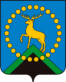 Инвестиции по проекту (потребность): 50 млн. руб.
Содержание проекта
Объединение туристических объектов «Саамская деревня» и развлекательного парка «Олений берег»
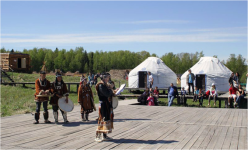 Сроки
2017
2018
2019
2020
2021
2022
2023
2024
2026
2025
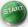 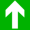 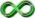 Эффекты по проекту
Ресурсы по проекту:
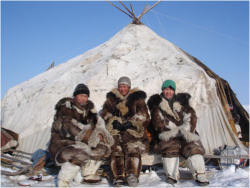 В настоящий момент в непосредственной близости от г. Оленегорска имеется частный туристический объект «Саамская деревня», а в городе развивается развлекательный парк «Олений берег». При объединении основных идей, положенных в создание данных объектов, может быть создан новый объект на базе парка «Олений берег») – «Деревня северных народов».
1.Создание 50 рабочих мест.
2.Привлечение туристов на территорию города, создание соответствующей инфраструктуры (новый тур объект)
3.Повышает привлекательность города.
Партнеры и инвесторы:
- ФРМ - 5000 тыс. руб. (Строительство грунтовой дороги)
Программа министерства культуры по поддержке малых народов.
- Ассоциации и национальные сообщества.
- Программы посольств.
«Деревня северных народов»
СТАВКА 3: ТУРИЗМ
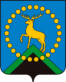 Инвестиции по проекту (потребность): 150 млн. руб.
Содержание проекта
Создание мини-комплекса развлечений для проведения досуга. Проект подразумевает создание единой тематической площадки под открытым небом, гости которой смогут окунуться в сказочный, зимний мир земли крайнего Севера. Путешествие по парку будет обеспечено пешеходными дорожками, ведущими в различные уголки парка. Данный комплекс является проекцией существующих европейских ярмарок и парков с добавлением местных традиций и колорита.
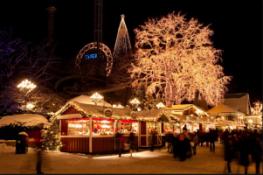 Сроки
2017
2018
2019
2020
2021
2022
2023
2024
2026
2025
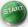 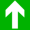 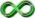 Эффекты по проекту
Ресурсы по проекту:
Опыт инициатора проекта: инициатор заявляет опыт в сфере разработки тех.документации, подготовки, исследования, организации производственных проектов, ведения административно-хозяйственной деятельности. 
Оленегорск, территория между федеральной трассой и оз. Каменным. Земли Лесного фонда. Требуется выделение земельного участка, оформление, проведение торгов.
Создана специальная проектная компания (SPV) ООО «Северный ветер»
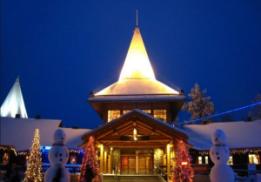 1. Создание 50 рабочих мест
2. Создана зона активного отдыха для горожан и военнослужащих.
3. Доходы местного бюджета.
Партнеры и инвесторы:
- Инициатор (ИП Валерий Валерьевич Лебедев).
 ФРМ.
 Министерство промышленности и предпринимательства Мурманской области.
Партнеры: туристические фирмы и агентства.
«Деревня северных гномов»
СТАВКА 3: ТУРИЗМ
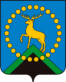 Инвестиции по проекту (потребность): 60 млн. руб.
Содержание проекта
Проектируемая база будет располагаться в черте города Оленегорска, она будет предназначена для отдыха местного населения и жителей Мурманской области. 
Данный комплекс включает три зоны:
1 зона: спортивно-развлекательная: детские площадки, спортивные площадки;
2 зона: база отдыха, гостиничный комплекс (домики, кафе)
3 зона:  спортивная: велосипедные дорожки, зимние сафари на снегоходах и др.
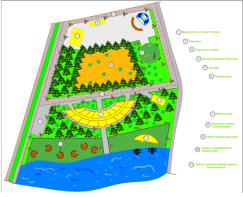 Сроки
2017
2018
2019
2020
2021
2022
2023
2024
2026
2025
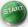 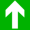 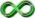 Эффекты по проекту
Ресурсы по проекту:
1) Создание 20-35 рабочих мест.
2) Повышает привлекательность города.
3) Увеличение поступления налоговых отчислений в бюджеты всех уровней.
4) Ожидаемый туристический поток от 200 до 300 человек в месяц
5) Создана зона активного отдыха для горожан и военнослужащих.
В настоящий момент имеется участок в непосредственной близости от города Оленегорска. 

РЕАЛИЗАЦИЯ ПРОЕКТА 
ТРЕБУЕТ:
Выделение в аренду ЗУ
Подведение электричества 
Подъездные дороги
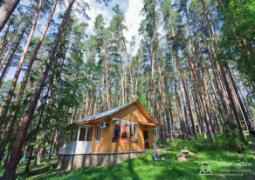 Партнеры и инвесторы:
- ФРМ - 45 млн. (Подведение электричества, подъездные дороги)
- Инвестор -15 млн.
- Министерство промышленности и предпринимательства Мурманской области.
«Проект База семейного отдыха «Близко»
СТАВКА 3: ТУРИЗМ
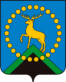 Инвестиции по проекту (потребность): 10 млн. руб.
Содержание проекта
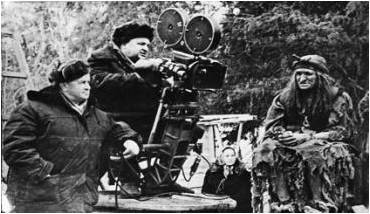 Создание привлекательности города как объекта северного туризма. Создание тематического парка «Морозко» - культурного бренда территории города Оленегорска.
 С посещаемостью не менее 70 000 человек в год. Проведение не менее 10 событийных, привлекательных для семейного туризма мероприятий на базе парка
Сроки
2017
2018
2019
2020
2021
2022
2023
2024
2026
2025
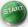 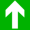 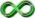 Эффекты по проекту
Ресурсы по проекту:
- наличие земельного участка площадью общей площадью 15 Га с частично асфальтированными дорожками и площадкой.
 - наличие «истории бренда»: город Оленегорск – место съемки легендарного фильма А.Роу «Морозко»

РЕАЛИЗАЦИЯ ПРОЕКТА 
ТРЕБУЕТ:
Подведение электричества
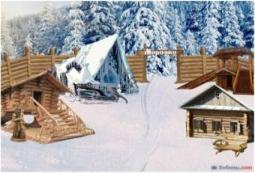 1.Создание 20 рабочих мест.
2. Создание 50 временных  рабочих мест.  
2.Повышает привлекательность города.
Партнеры и инвесторы:
- Включение в Федеральную программу «Сказочная Россия», туристические маршруты по Кольскому полуострову, международные программы культурного обмена
- Министерство промышленности и предпринимательства Мурманской области.
Партнеры: тур. фирмы и агентства, музеи сказочных героев, учреждения льтуры
Реализация проекта деревня «Морозко»
СТАВКА 3: ТУРИЗМ
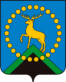 Инвестиции по проекту (потребность): 250 млн. руб.
Содержание проекта
Создание турбазы и парка активного отдыха.
Площадь средств размещения составит около 3000 кв.м., емкость размещения составит до 200 гостей одновременно.
Развитие физической культуры и спорта на территории муниципального образования;
Создание условий для массового отдыха жителей городского округа и организация обустройства мест массового отдыха населения.
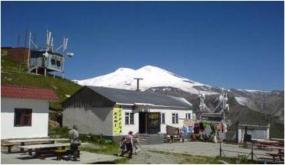 Сроки
2017
2018
2019
2020
2021
2022
2023
2024
2026
2025
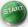 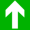 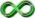 Эффекты по проекту
Ресурсы по проекту:
В 16 км от города Оленегорска и в 2 км от федеральной трасы  имеется свободная инвестиционная площадка.
Земельный участок свободен от подземных инженерных сетей. Форма собственности - государственные земли, категория земель: «Земли особо охраняемых территорий и объектов».
1. Создание 20-35 рабочих мест
2. Создана зона активного отдыха для горожан и военнослужащих.
3. Доходы местного бюджета.
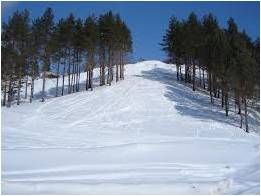 Партнеры и инвесторы:
- Ведется поиск инвестора.
 Министерство промышленности и предпринимательства Мурманской области.
Партнеры: туристические фирмы и агентства.
Реализация проекта турбаза «Лапландия»
СТАВКА 4:РАЗВИТИЕ ГОРОДСКОЙ СРЕДЫ
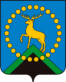 Инвестиции по проекту (потребность): 465,67 млн. руб.
Содержание проекта
Установка двух паровинтовых машин типа КУ ПВМ-1000 для производства электроэнергии на собственные  нужды. 
Модернизация четырех существующих котлоагрегатов.
Модернизация оборудования с применением частотных преобразователей
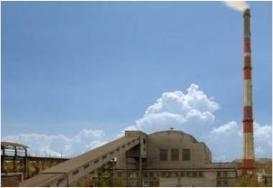 Сроки
2017
2018
2019
2020
2021
2022
2023
2024
2026
2025
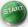 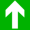 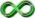 Эффекты по проекту
Ресурсы по проекту:
Установлено  энергоэффективное насосное оборудование в рамках энергосервисного договора заключенного в 2015 году.
Сокращение издержек на производство пара;
Стабилизация работы котельного оборудования;
Снижение стоимости электроэнергии;
Сокращение количества рабочих мест.
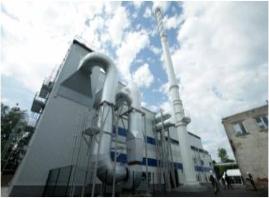 Партнеры и инвесторы:
Заключен договор по проектным работам, далее контракт по установке КУ ПВМ-1000  с  ООО  «ВТТ»
Заключен энергосервисный договор с ООО «ВЭСКК», «СНЕГ»
Договор на проектные работы по реконструкции котлов с АО «Холдинговая компания «Энергомаш-Строй»»
Проект модернизации котельной
Проект модернизации котельной
СТАВКА 4:РАЗВИТИЕ ГОРОДСКОЙ СРЕДЫ
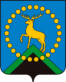 Инвестиции по проекту (потребность): 36 млн. руб.
Содержание проекта
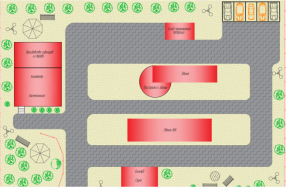 Создание промышленно-сервисного кластера.
Сроки
2017
2018
2019
2020
2021
2022
2023
2024
2026
2025
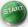 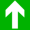 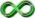 Эффекты по проекту
Ресурсы по проекту:
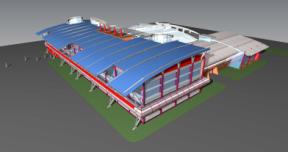 Создание 28 рабочих мест
Партнеры и инвесторы:
- Ведутся переговоры с инвестором
- Возможно обращение инвестора в ФРП
Проект промышленно-сервисный кластер «Бардина»